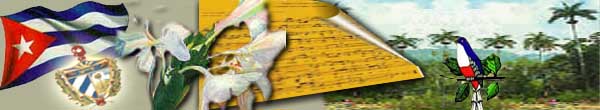 UCM-H 
Facultad de Ciencias Medicas
Julio Trigo López

Unidad 2.
Tema 2 Trabajo patriótico
T2.C1: Símbolos y Atributos Nacionales 

 Tec. Rogelio Pérez More
Aspirante categoría  ATD
El futuro de nuestra Patria tiene que ser necesariamente, un futuro de hombres de ciencia.
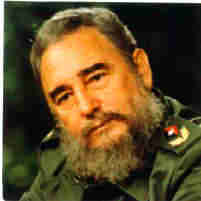 Cuba en la Historia:
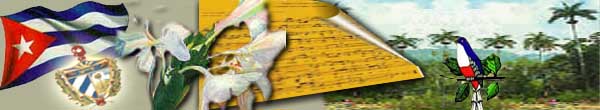 Objetivo:
Identificar las disposiciones que establecen el uso correcto y conservación de los símbolos y atributos nacionales. 

Tipo de Clase: Teórica
Duración : 45 Mtos
BME: Decreto Ley 143/ 1983
Los Símbolos de la Nación Cubana están establecidos en la Ley 42 de los Símbolos Nacionales y en el Decreto Ley 143, que es el   Reglamento para su Uso
ATRIBUTOS
SÍMBOLOS
La bandera de la Estrella Solitaria
 Escudo de la Palma Real
 Himno de Bayamo
La Palma Real
La Flor de la Mariposa
El Tocororo
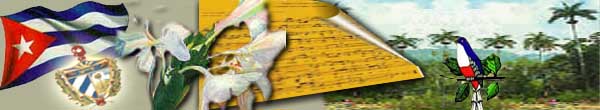 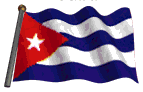 La Bandera de la Estrella Solitaria es el símbolo que más se utiliza a nivel nacional e internacional representando a la República de Cuba
El uso de la Bandea de la Estrella Solitaria nos da la idea de 
Cubanía y Patriotismo
USOS DE LA BANDERA DE LA ESTRELLA SOLITARIA
En asta situadas en el exterior de edificios 
 En astas  en el interior de locales
 En posición vertical u horizontal pendiente en la pared  detrás de la tribuna  o presidencia 
 En desfiles y ceremonias con bordes adornados con flecos dorados de 6 cm.
 En los autos de los jefes de misiones diplomáticas en el extranjero 
 Si preside un salón de actos se coloca a la derecha del orador
 Si es izada junto a otras se coloca al centro y mas alta 
 Al cubrir un féretro el triángulo quedará a la cabeza del fallecido y la punta de
   la estrella al hombro izquierdo. 
 En autos oficiales se coloca a la derecha y delante; en embarcaciones 
   marítimas de acuerdo al reglamento y en naves aéreas va grabada en la parte
   delantera o timón de cola.
 No se inclinará ante otra bandera, insignia  o persona.
 Si duelo nacional u oficial se iza a media asta.
 En mesas de conversaciones internacionales.
 En competencias deportivas internacionales según prácticas universales.
PROHIBICIONES
 EN EL USO DE LA BANDERA DE LA ESTRELLA SOLITARIA
Como distintivo o en uso comercial
 Como parte del vestuario
 Pintada o grabada en vehículos
 Reproducida en artículos de uso no oficial
 Cruzada ni junto a otra bandera cubana.
 Como forma de telón, cubierta, lienzo, tapete u otros.
 Como réplica con propósitos ornamentales.
 Para cubrir tribuna, mesas, frente de plataformas, techos laterales y
  partes traseras o radiador de vehículos.
 No se podrá estampar, escribir, pintar objetos o figuras de ningún tipo.
EL ESCUDO DE LA PALMA REAL
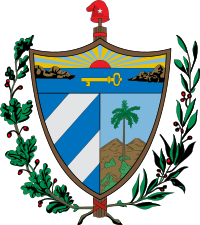 El Escudo de La Palma Real es el símbolo de la nación,
en él se sintetizan elementos de la bandera, los atributos, de nuestro carácter unitario y de nuestra presencia en el mundo.
Esta divido en tres cuerpos de espacios  Cuba como llave del golfo de México  la unión del sol de la libertad  y los colores de la bandera y el típico paisaje nacional están presente en el escudo
REGLAS PARA SU  EMPLEO
PUEDE EMPLEARSE EN: 

Edificios de los órganos y organismos del estado y otras instituciones y documentos oficiales .brinda legalidad y respaldo del estado cubano

Fachada principal de los edificios oficiales.

Sedes diplomáticas, consulares y demás oficinas de Cuba en el extranjero.

Detrás  de la presidencia o en lugar prominente, cuando se utilice en la  celebración de actividades estatales y oficiales.

Estampados o impresos en medios básicos del estado; impreso o grabado en   moneda del uso legal.

Emisiones de sello del correo  nacional.

Como parte de los uniformes de las instituciones armadas de la defensa y del interior.
NO PUEDE EMPLEARSE COMO:

Distintivo y anuncio.

Parte del vestuario, salvo a lo dispuesto para los uniformes de las Instituciones armadas de la defensa y del interior.

Pintado o  grabado en vehículo.
Reproducido en artículos de uso no oficial.

Parte de otras figuras.

Ornamento en edificios particulares.

Membrete de documentos no oficiales.
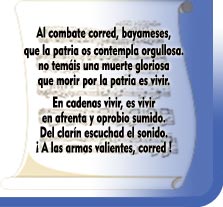 HIMNO DE BAYAMO
Es el símbolo de la nación, cuya letra y melodía fueron compuestas por Pedro Figueredo Cisneros y cantado en su forma original por el pueblo cubano el 20 de octubre de 1868 al ser tomada la ciudad de Bayamo
En el se simbolizan nuestro espíritu de lucha, el llamado permanente al combate en todos los sentidos, en dependencia de las condiciones, el compromiso con la patria, por la cual hay que estar dispuesto hasta morir, así como nuestra convicción de que no aceptaremos convertirnos en esclavos de nadie.
REGLAS PARA SU USO.
PUEDE USARSE EN: 

Se ejecuta siempre en primer lugar, en los actos que se realizan en Cuba y donde se interpreten varios himnos.
 En actos y actividades que celebren los órganos y organismos del estado, las organizaciones políticas, sociales y de masas, las asociaciones y demás entidades no estatales.
 En las premiaciones de competencias deportivas internacionales se regirá por la práctica universal.
 Cuando se ejecuta el himno, los presentes si estuvieran sentados deberán ponerse de pie, descubrirse y adoptar la posición de firmes de frente hacia el lugar de honor. Los miembros de las instituciones armadas de la defensa y el interior se regirán por sus respectivos reglamentos.
NO PUEDE USARSE EN:

Fiestas  populares.
Como medio de propaganda.
Actividades recreativas.
En las series, campeonatos, competencias y torneos nacionales de las distintas competencias deportivas, salvo al inicio, clausura y durante las premiaciones de éstos. 
En parte, ni como parte de ninguna otra composición musical.
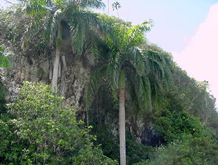 ATRIBUTOS NACIONALES
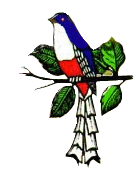 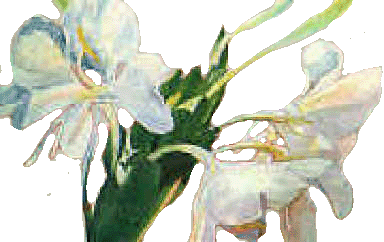 LA FLOR DE LA MARIPOSA
Es originaria de Viet  Nam, se ha adaptado maravillosamente al suelo cubano.

El 13 de octubre de 1936, fue elegida  como atributo nacional, debido a que su blancura representa la pureza de los ideales independentistas, es símbolo de la paz, es un elemento presente en las franjas de la enseña nacional, así como la forma de su flores unidas al tallo central es también símbolo  de la unión de los cubanos.

Es  paradigma de la gracia y la esbeltez de la mujer cubana
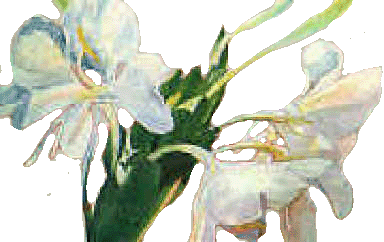 LA PALMA REAL
Es reconocida por los cubanos como la reina de los campos, por la majestuosidad de su estructura, por su peculiar talla, la utilidad que reporta y por ser, además, el más numeroso de los árboles de la Isla.

Su gallarda presencia en el Escudo Nacional, representa la libertad e independencia de la joven república cubana, símbolo de la lozanía y fertilidad de su privilegiado suelo, al mismo tiempo es el más útil de sus árboles.
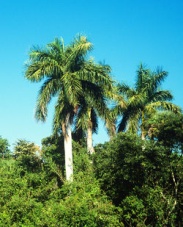 EL TOCORORO
Es el ave nacional por dos motivos: su espléndido plumaje de vivos colores y por su resistencia al cautiverio, ya que muere cuando se le mantiene cautivo. 

Considerado como el ave más bella de Cuba, parte de su plumaje en verde recuerda los campos, su pecho de plumas blancas, su vientre de plumaje rojo y las plumas azules de su cabeza, completan el claro simbolismo de la enseña nacional.

Se considera símbolo de libertad
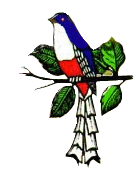 Resumen de la clase
Cuales son los Símbolos y Atributos Nacionales
Importancia de su conocimiento que identifican la patria
El uso de los símbolos y atributos nacionales
Insistir en la  importancia  del uso de los símbolos y atributos que identifican la nación cubana.
ORIENTACIONES PARA EL ESTUDIO INDEPENDIENTE
Estudio de la ley 42 y el decreto ley 143 para ampliar los conocimientos sobre la temática en cuestión.
Próxima  Clase
T1 C2 La Bandera de la Estrella solitaria. Génesis y significado.

Bibliografía: Historia de Cuba 1492-1898. Eduardo Torres Cueva.
CONCLUSIONES
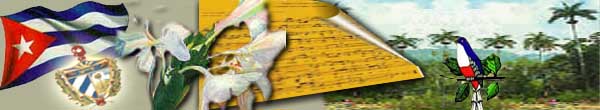 Los Símbolos y Atributos Nacionales son la representación viva de la Patria y la lucha del pueblo cubano por su libertad, independencia y soberanía.

La República de Cuba no reconoce ni consagra con carácter nacional ningún otro símbolo o atributo.
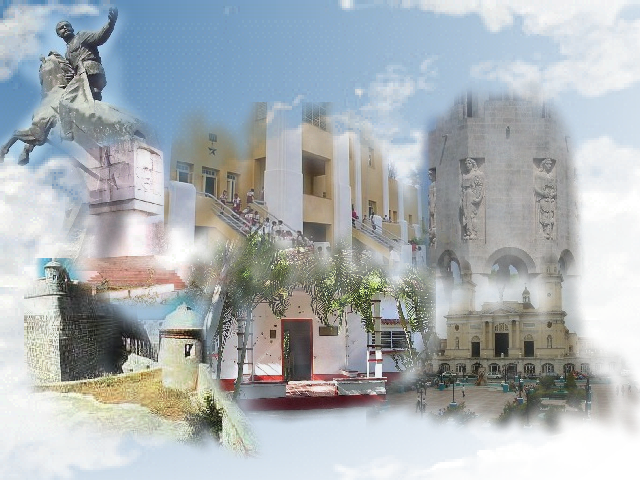 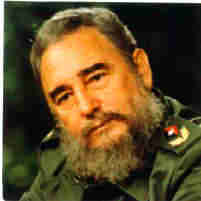 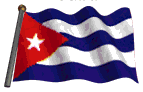 MUCHAS  GRACIAS